ХАМЕЛЕОНЫ
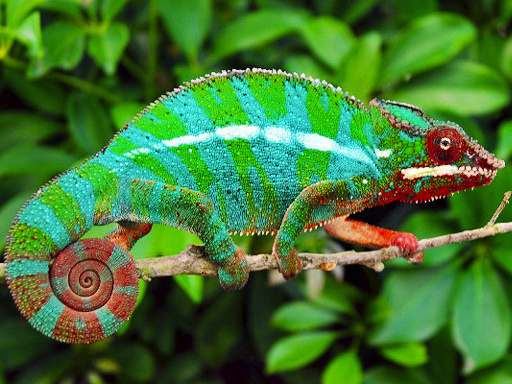 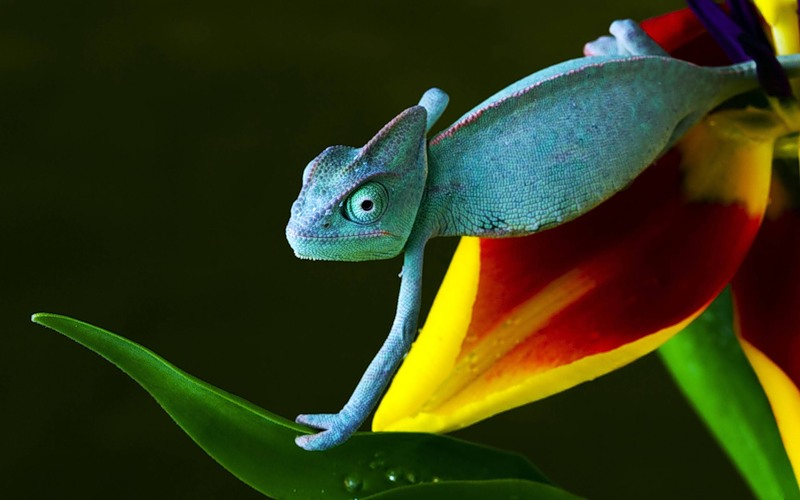 Хамелеоны- ящерицы, приспособленные к древесному образу жизни и способные менять окраску тела
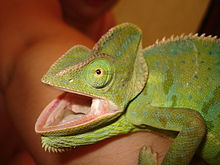 Большинство видов имеют длину тела 30 см, наиболее крупные достигают 50—60 см, самые мелкие — 3—5 см. Голова шлемообразная, с заметно приподнятой затылочной областью
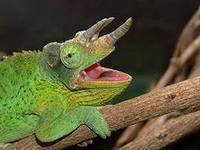 Голова часто украшена  выпуклыми гребнями, буграми или вытянутыми, заострёнными рогами. В большинстве случаев все эти образования развиты у самцов
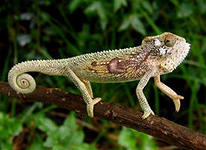 Ноги длинные, приспособленные к лазанью. Пальцы срастаются в две  группы по 2 и 3 и имеют вид «клешней»
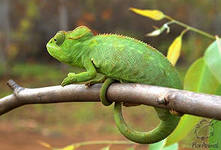 Хвост толстый у основания, постепенно сужается к концу, может спирально закручиваться вниз и обвиваться вокруг ветвей.
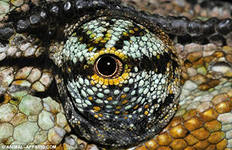 Хамелеоны имеют необычные глаза. Веки животных срослись, постоянно покрывают глаз, но имеют отверстие для зрачка
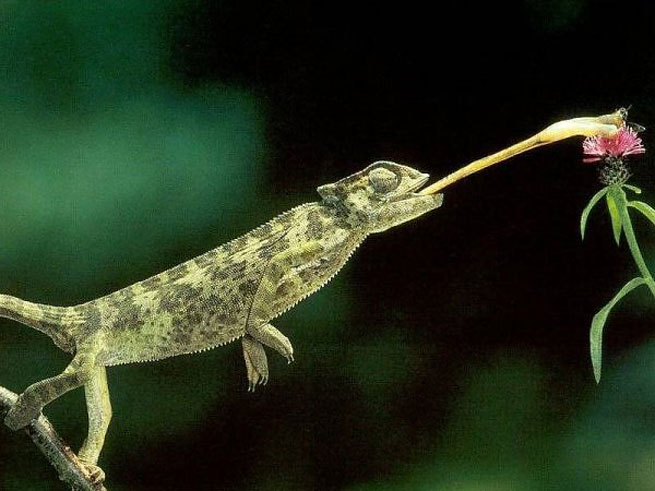 Насекомых ловят языком с ловчей присоской на конце,  выбрасывает его за 1/20 секунды. За три секунды хамелеон может распознать и поймать до четырёх насекомых
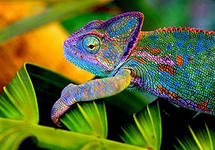 Широкую известность имеет свойственная всем хамелеонам способность изменять окраску и рисунок тела. Изменение окраски связано с особенностями строения кожных покровов.
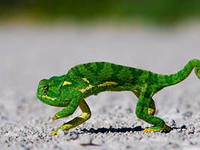 Хамелеоны обитают во всех видах тропических лесов, саваннах, а иногда и пустынях и степях.
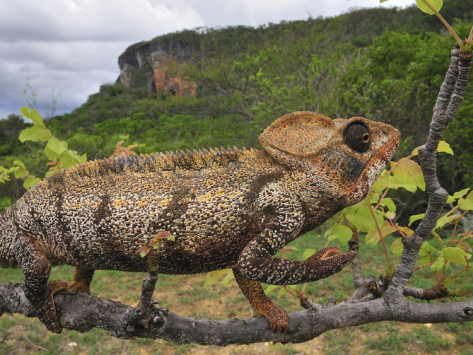 Самый большой вид хамелеона – малагасийский гигантский хамелеон, также обитает в джунглях Мадагаскара и может вырастать до 70 см в длину.